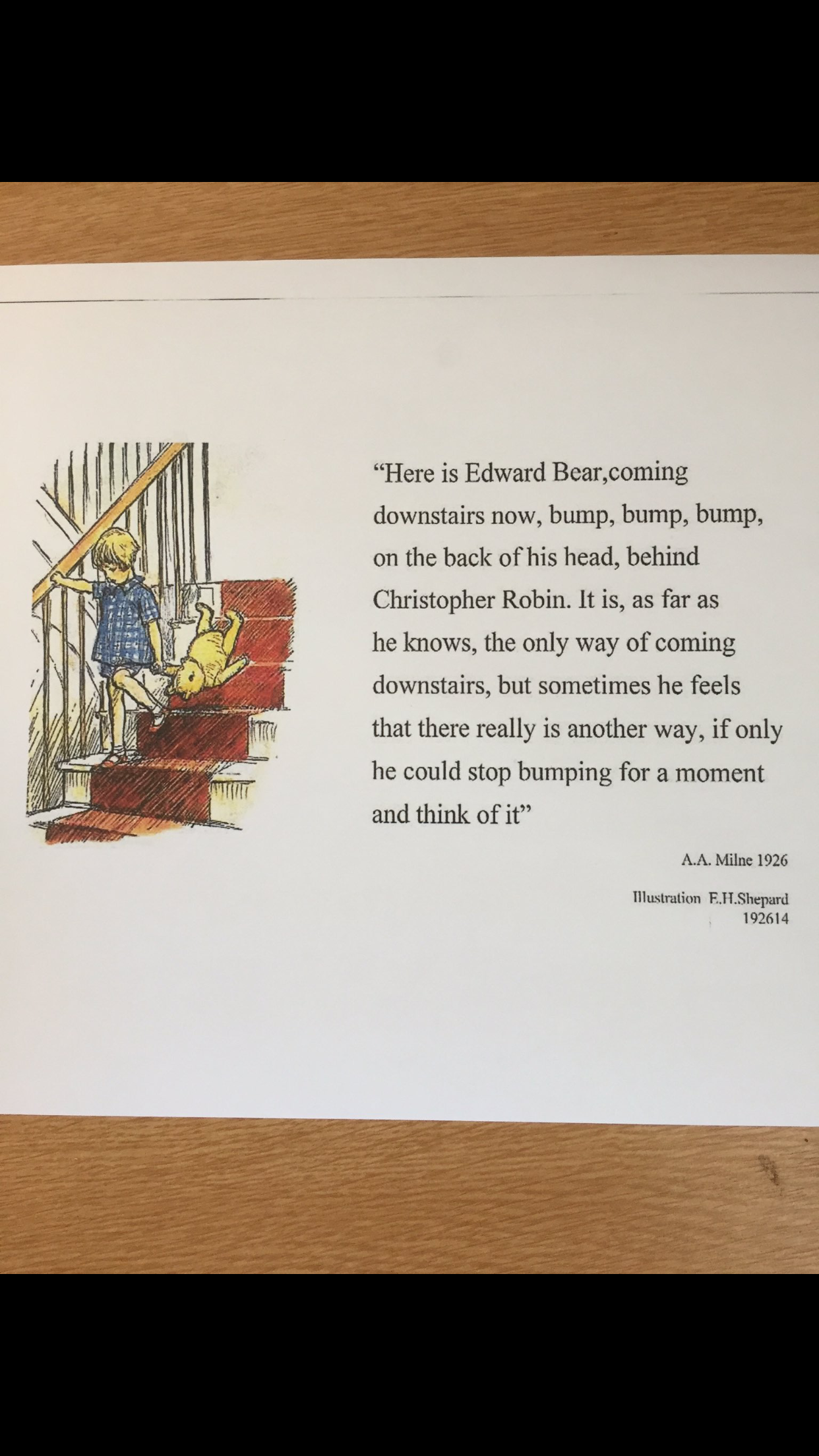 HFMA NI Branch Annual Conference Titanic BelfastFriday 24th November 2023
Raymond Curran
Head of Ophthalmic Services, SPPG
“Strength behind the numbers”
Introduction
Role & Responsibilities
Context
Demand
Demography
Strategic Context
Policy Drivers
Pathways to productivity and efficiency
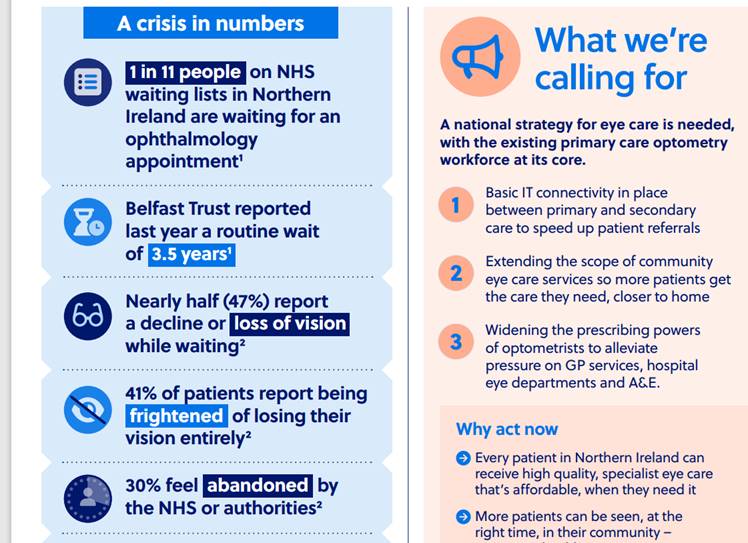 There are many numbers….. One of them is ‘eReferral’ Activity, a very  broad measure of “demand”
1.4.22 to 31.3.23 - Overall Activity for Ophthalmology Referrals (Optometrist & GP) Regionally  n=34,495
THE 
“BIG HITTERS”
Monthly Activity
IPDC: ca. 1,000
Outpatients: 	10,000
New: 		2,500
Review:	7,500

Opportunities for reform, transformation, modernisation and efficiency.
(GIRFT, PIFU, Enhanced triage).
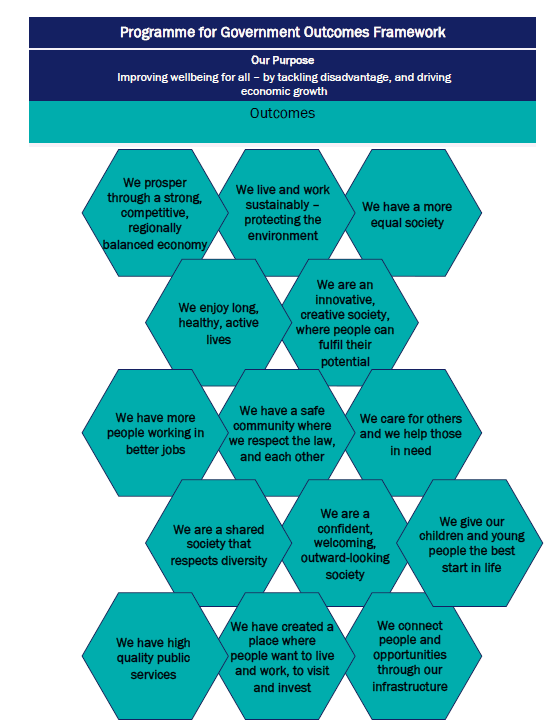 We enjoy long, healthy, independent lives
We care for others and we help those in need
We give our children and young people the best start in life
We have high quality public services
Estimated and projected proportion of population by agemid-2020 and mid-2045 (source: NISRA)
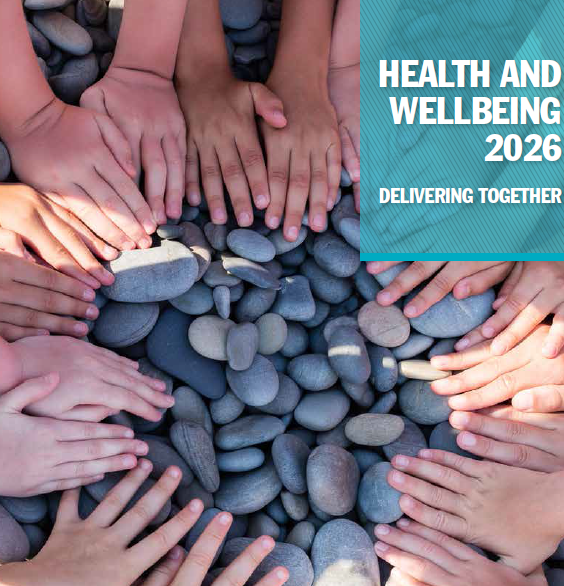 Health and Wellbeing 2026: Delivering Together
A Commitment to: 
Establish new models of provision such as regional Elective Care and Treatment Centres - to deliver large volumes of assessments and non-complex routine surgery across a broad range of specialties
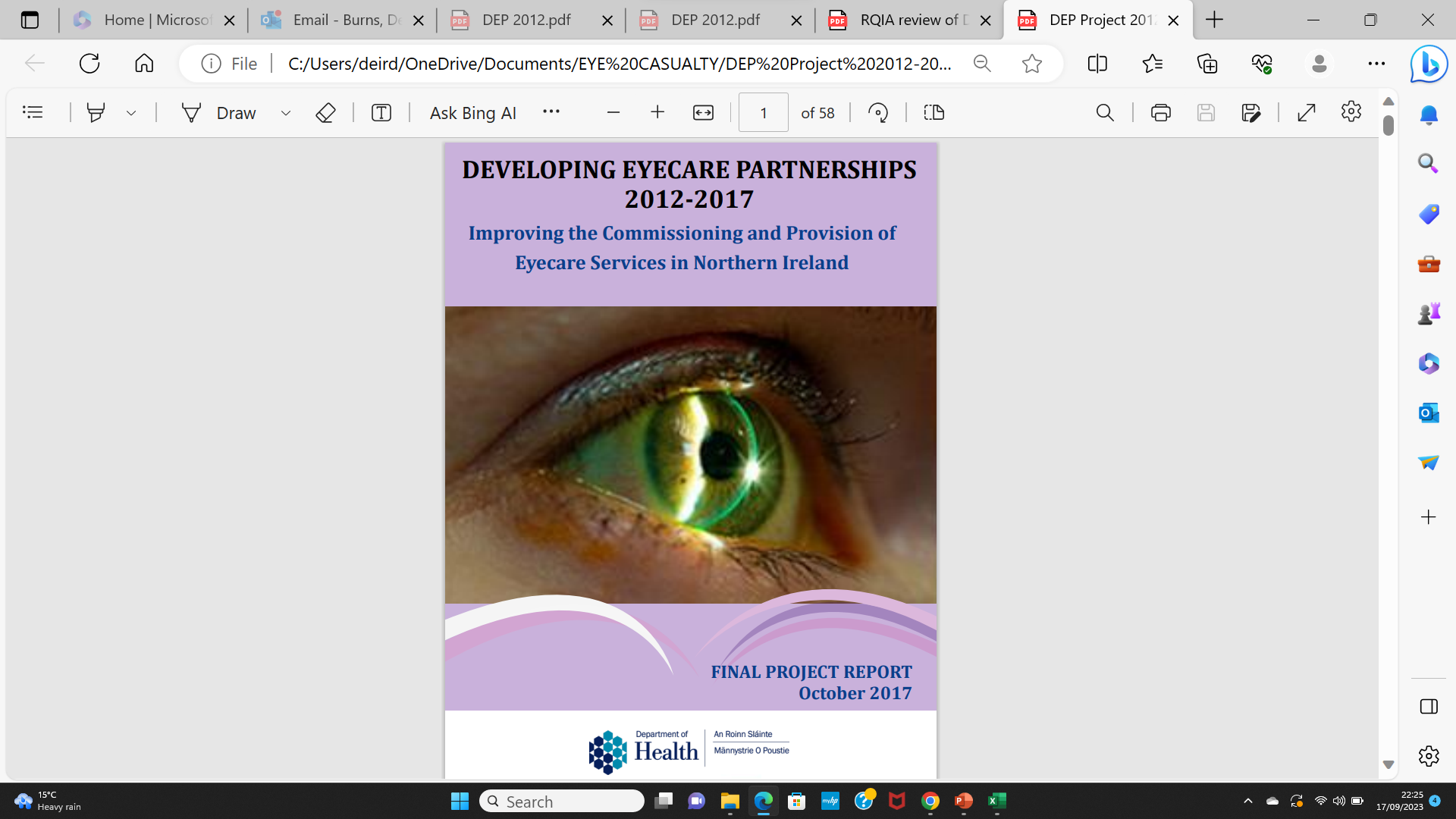 Northern Ireland Eye Care Network (NIEN)
Multi-disciplinary
+
Multi-agency
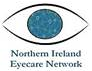 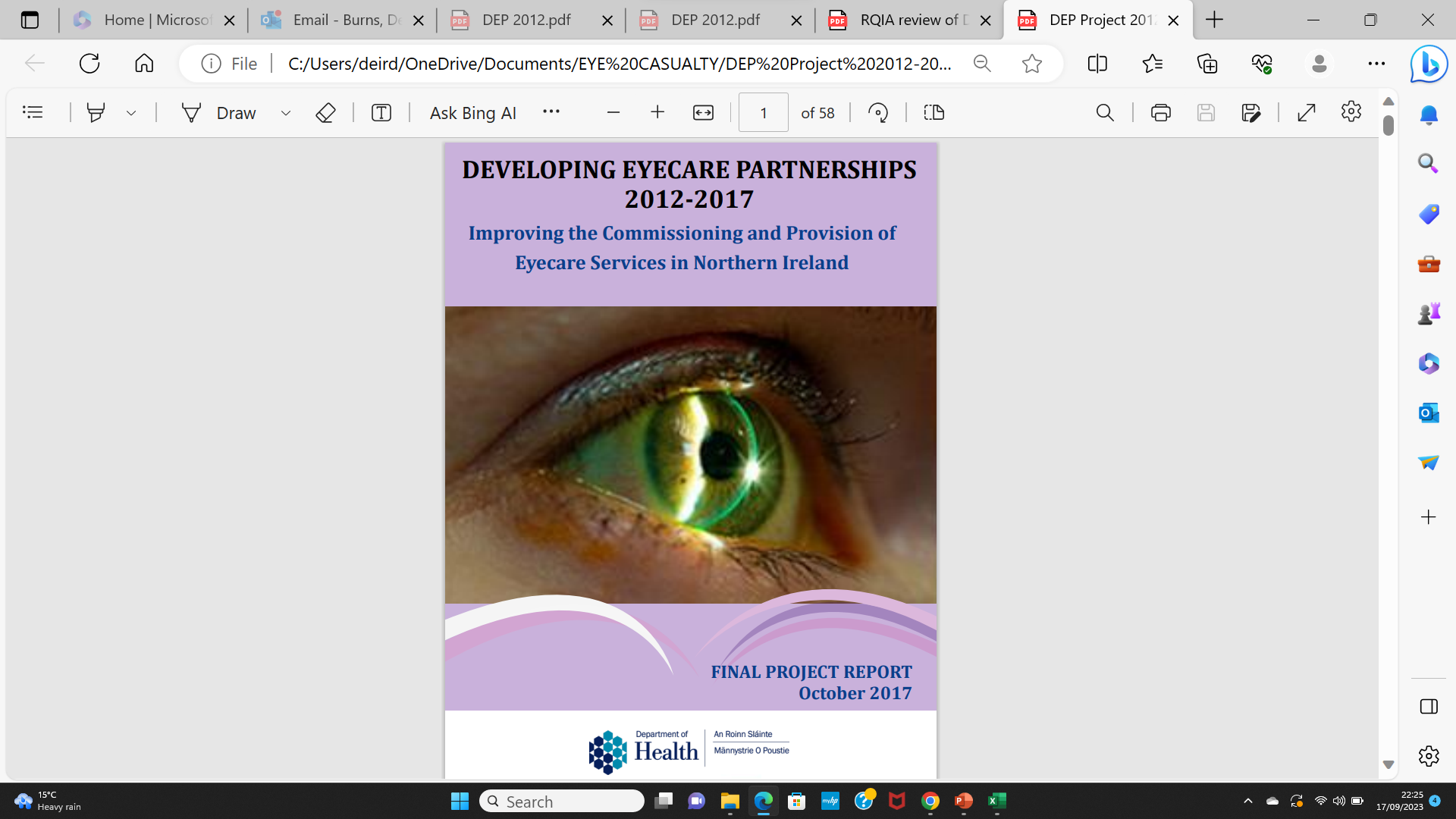 January 2021
THE ‘PATHWAY’ APPROACH Transformation for improved outcomes and results.
What existed was a multitude of pathways and options……with all that this brings
Out Patient Department (OPD)
All of below
Glaucoma Service
G.P
Macular Service
Paediatric
˃
˃
Emergency Department (ED)
˃
Optometrist
Glaucoma/  OHT
Low Vision
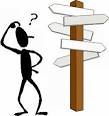 ˃
Diabetic Eye Screening (DES)
Neuro-ophthalmology
Corneal
Pharmacy
Motility
Oculoplastics
Out of Hours (OOH)
Regional Acute Eye Services (RAES)
Uveitis
Retinal
Acute Eye Pathway                   Glaucoma/OHT	    
              Cataract Pathway        Diabetic Eye Screening/Eye Disease
The “Glaucoma” Care Pathway
The Team
Investment in and Modernisation of Glaucoma Service (BHSCT) 
MDT Team
Ophthalmic Technicians
Virtual Imaging & Diagnostic Testing
Consultant-led Virtual Assessment
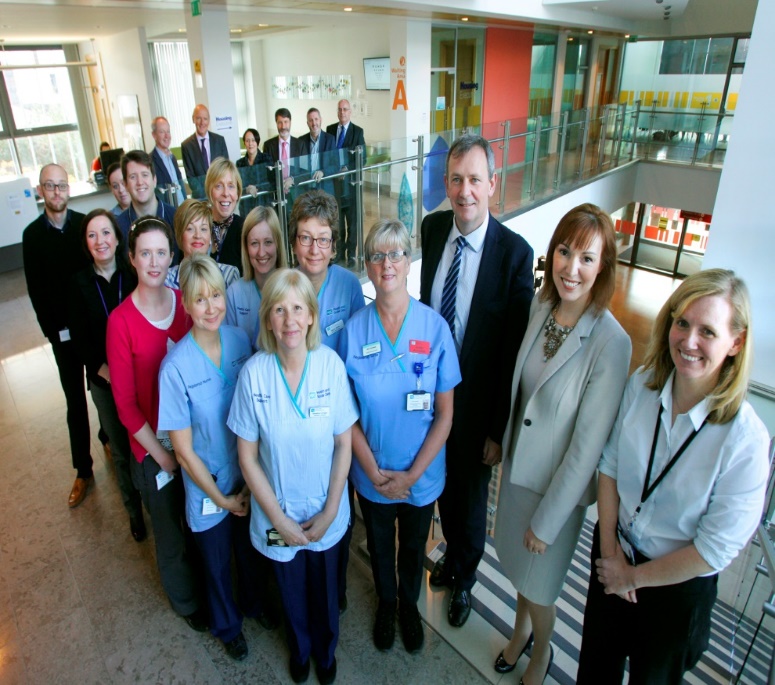 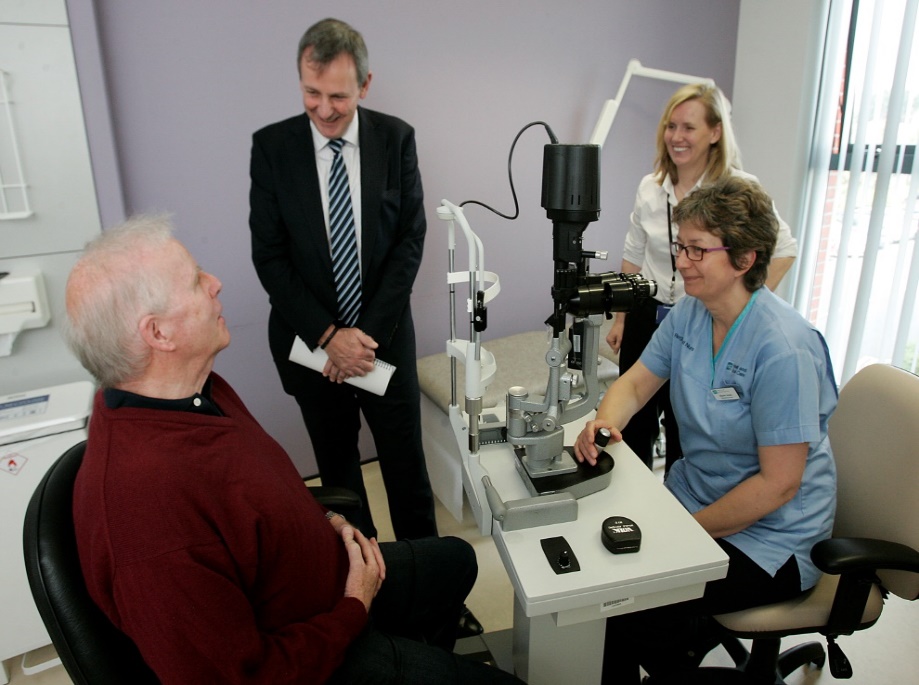 Patient Centred
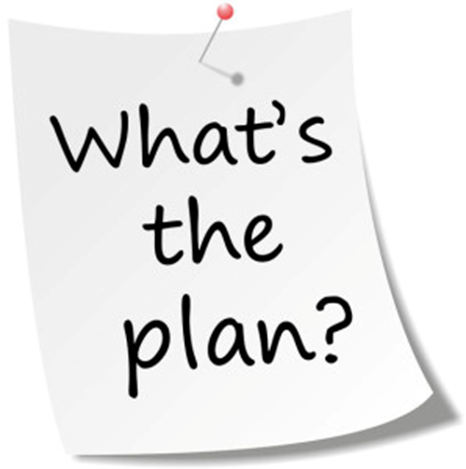 For ‘OHT’ the needs
were…..
The solution to assist            	  was….
A partnership approach
A new relationship between the HSC Trusts and Primary Care
A sustainable service model to support care focused on patient profile, clinical needs and outcomes
A model which supports clinicians in the delivery of care recognising their skills, capability and value
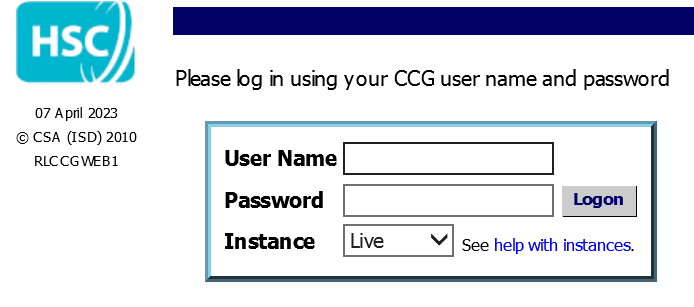 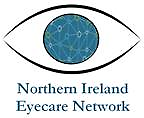 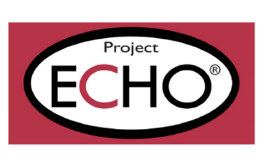 ‘Strength in Numbers’ – The Primary Care Optometry Contribution
We have delivered aligned to DoH strategy and policy 

We have ~2,000 patients now discharged to primary care REGIONALLY for ANNUAL REVIEWS within a sustainable model of care which can support growth

Service expanded with now 52 optometry practices participating and 60 Optometrists engaged in the Glaucoma ECHO Knowledge Network 

Positive relationships –  ‘a genuine Win Win’ 

Award Winning
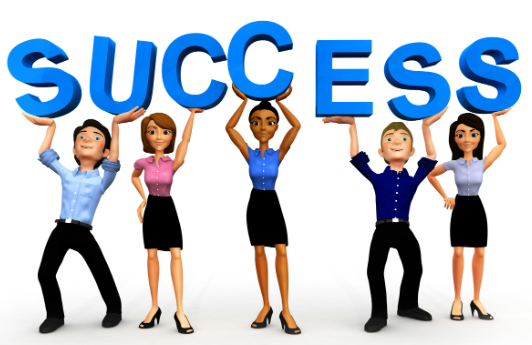 EVERYONE INVOLVED BECAME  A LEADER AND A LEARNER
The “Acute Eyecare” Pathway
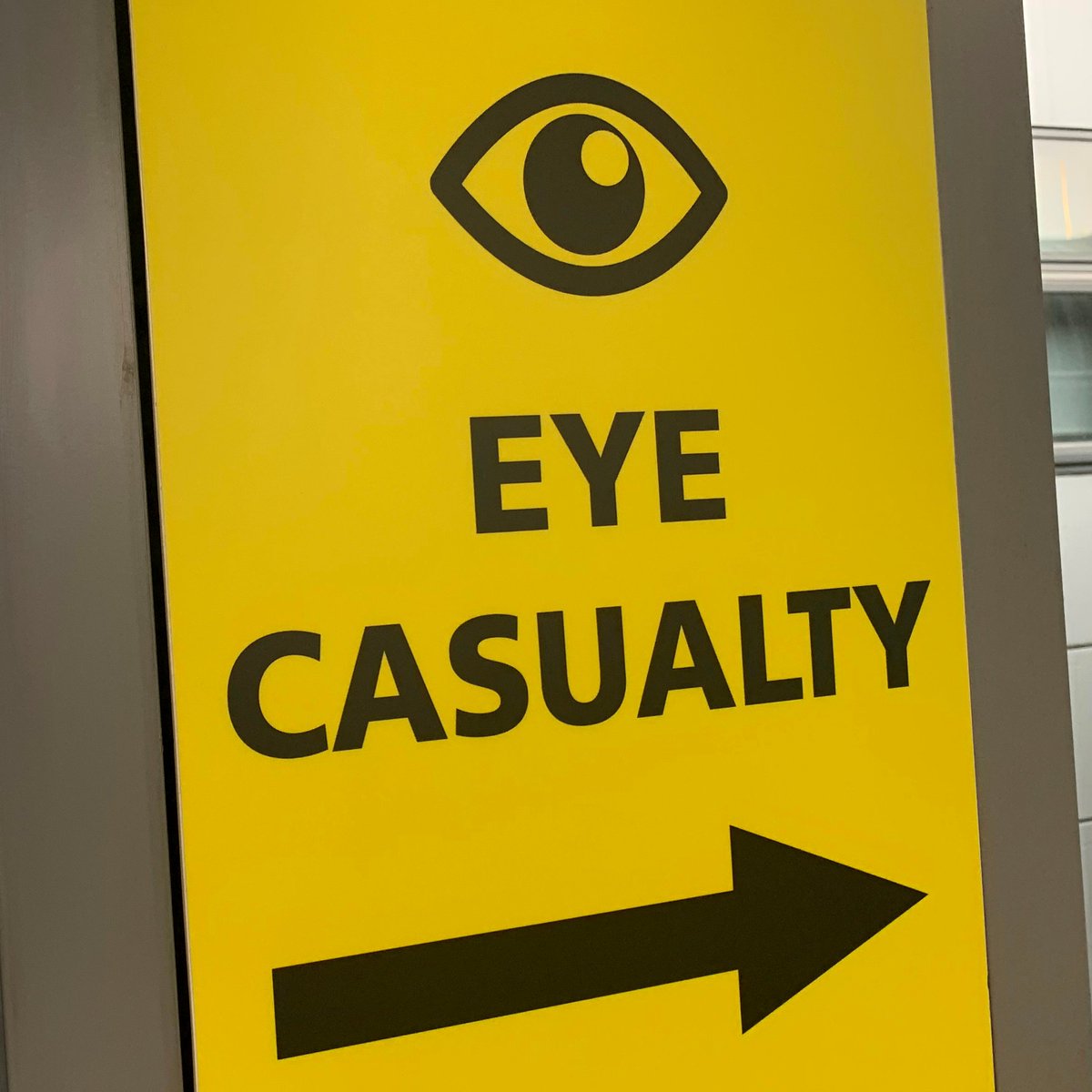 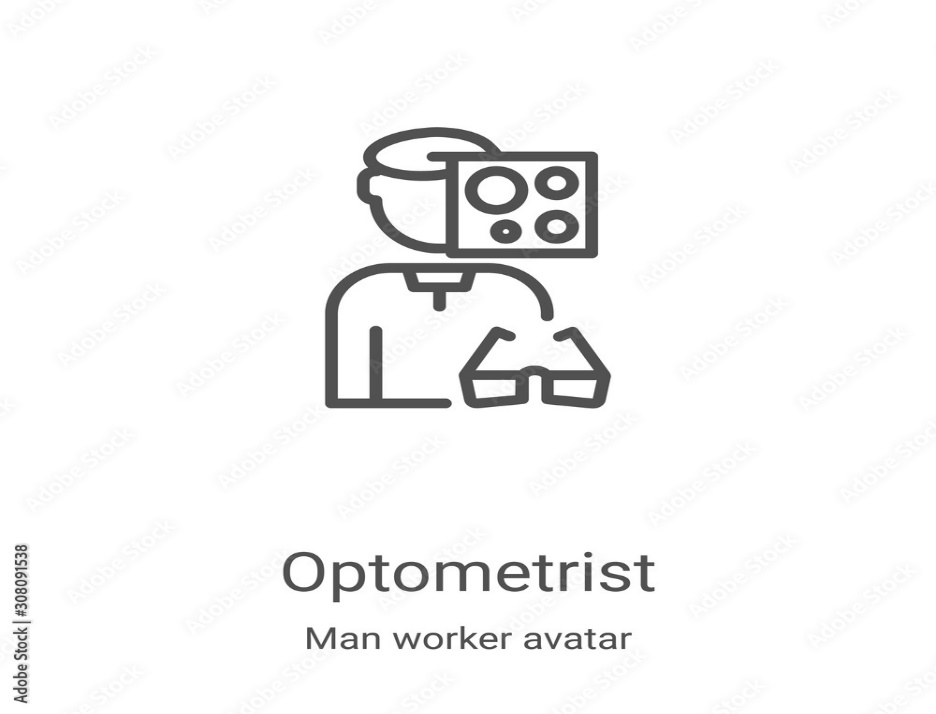 Eye Casualty
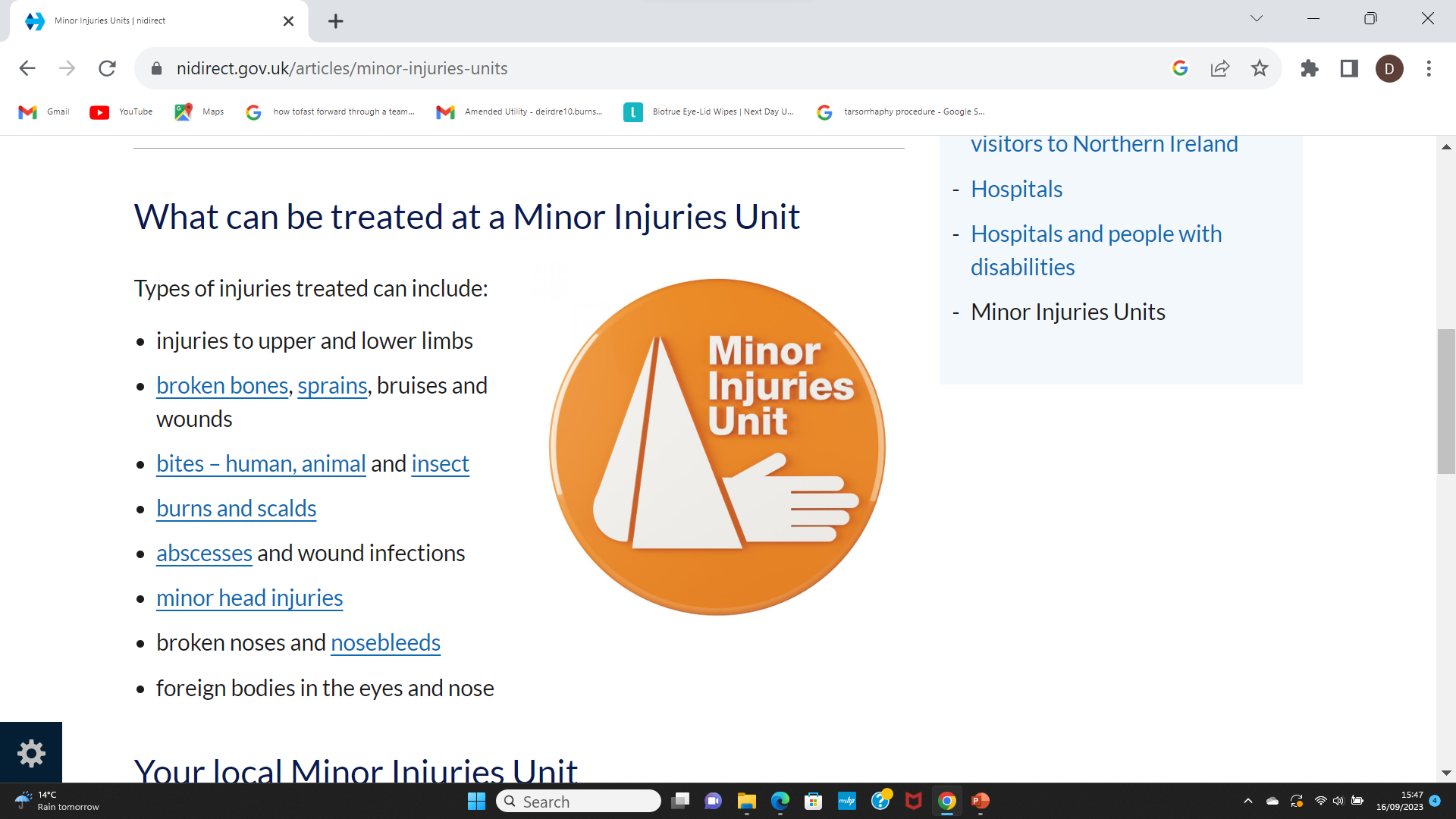 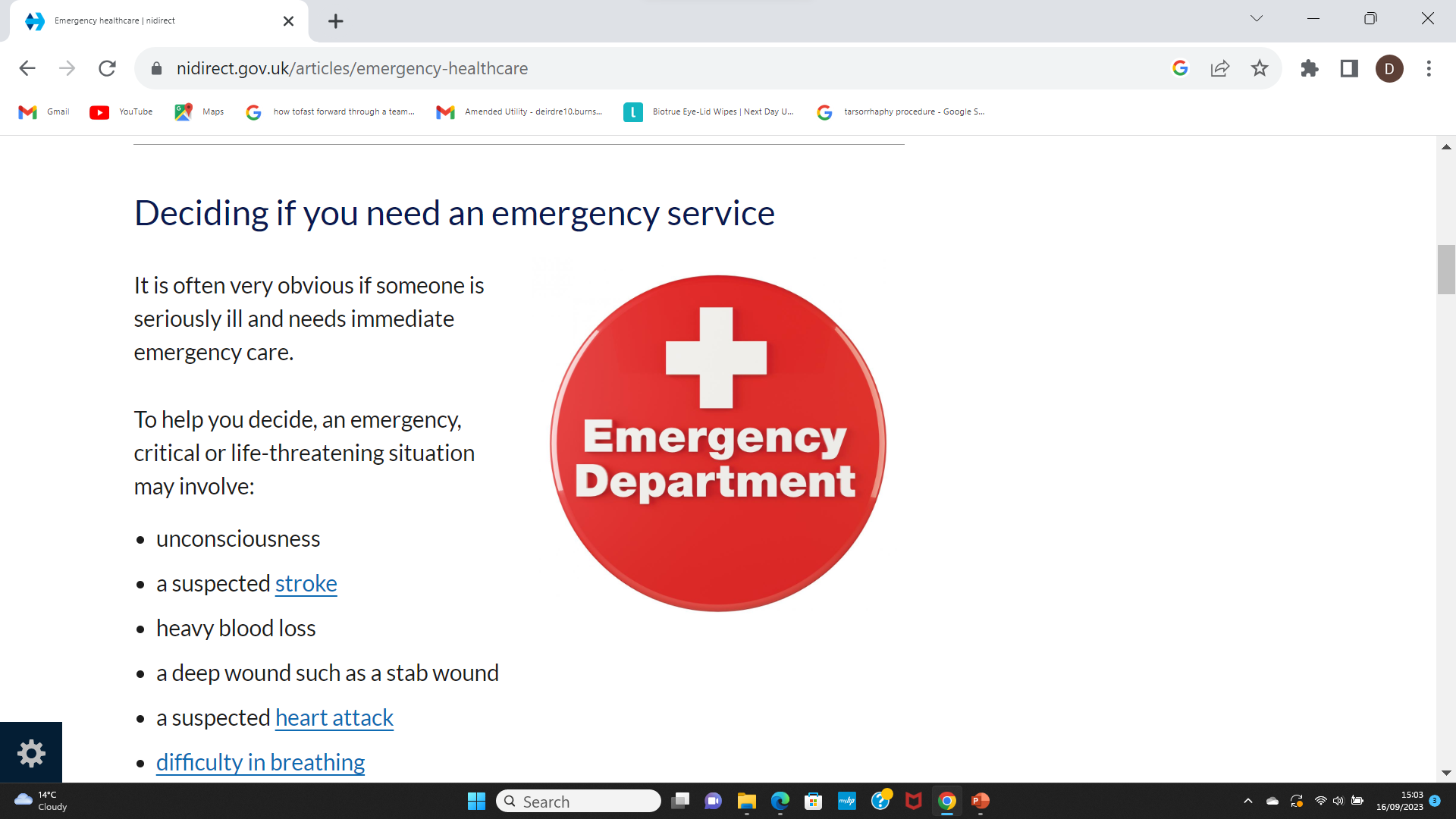 Secondary Care
10 units (24 hours)
10 minor injuries units
Belfast & L/Derry
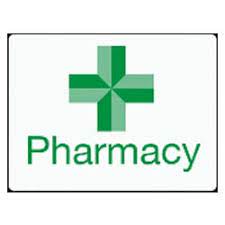 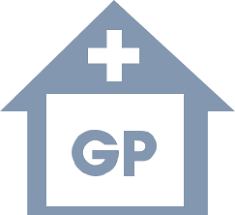 Primary Care
525 Pharmacies
317 GP practices
265 practices (~762 optometrists)
38 ‘IP-qualified’ Optometrists
Pre 2018 -Belfast Trust Eye Casualty
The issues……..


Walk in service – crowded, variable by time of day, day of week, weather

Staff morale was low (Staff Questionnaires, Dr Callum Gray)

There was no HSC-funded Primary Care Optometry “Urgent Eye” Service

Many patients did not have an urgent eye condition
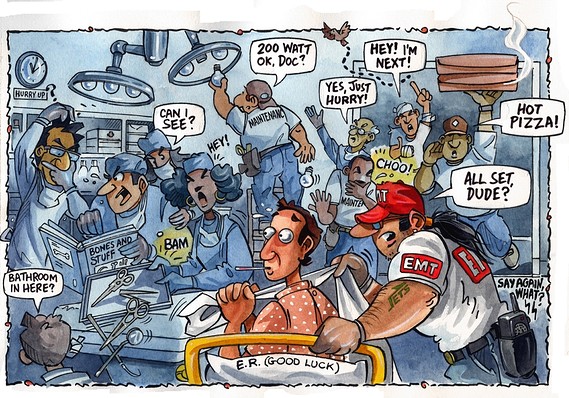 Attendance at Eye Casualty Belfast Trust Pre/Post NI PEARS
2019 (1293 px/month)
2017 (1170 px/month)
Other/ED
8%
GP 
13%
Self 
51%
Optometrist
 20%
Optometrist
 24%
Data:  Audits 2017 and 2019 Simon Bond, Katie Graham, Deirdre Burns, Nic Cotton, Suhair Twaij, David Armstrong (BHSCT Eye Casualty)
Telephone first & appointment
Jan 2021 - 549 px/month

744 patients per month (average figures)
Data: Dr Deirdre Burns, BHSCT Eye Casualty Service Evaluation, Jan 2021
[Speaker Notes: First thing to notice– monthly attendance numbers had over halved]
NI PEARS “PLUS” Pilot by Belfast Trust Eye Casualty                   & Primary Care Optometry
PILOT is restricted to 4 conditions:-






	
Superficial Foreign Body                  Unilateral AAU                        Dendritic Ulcer                        Marginal Keratitis

Commenced 24th April 2023 – Belfast Trust Eye Casualty catchment area (19 IP optometrists). 
Treatment by community “IP” optometrists followed College of Optometrists CMGs (Clinical Management Guidelines)

Exclusions to NI PEARS PLUS 
Exclude all contact lens wearers with red/painful eye(s)
Children under age 5
Patients within 6 weeks on intra-ocular surgery
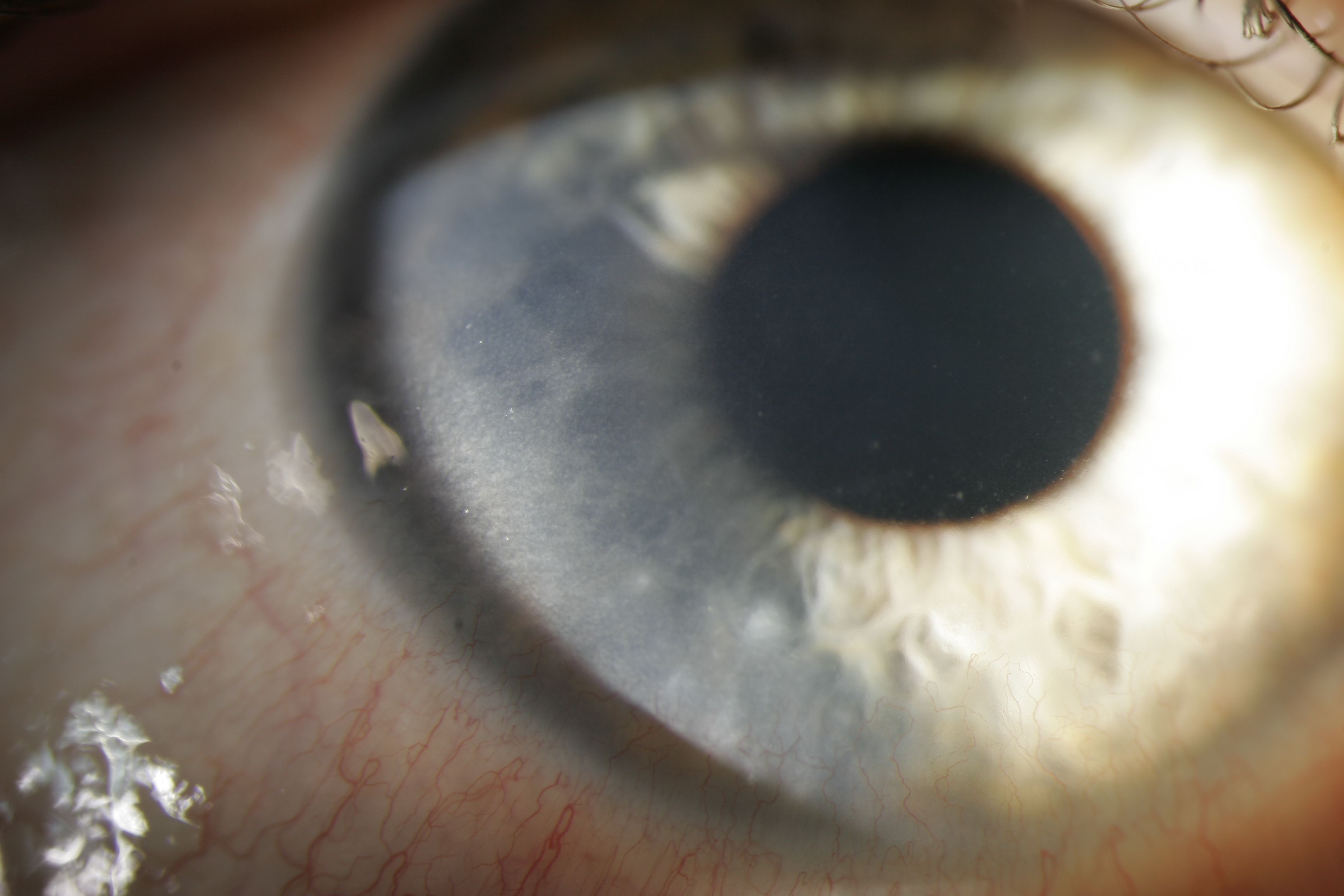 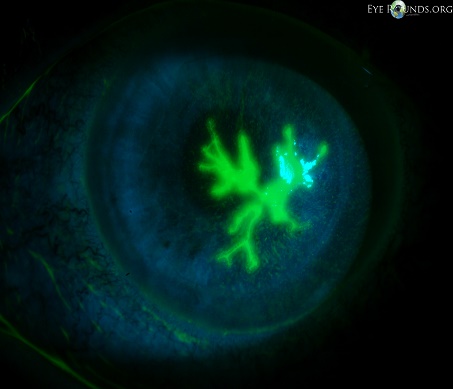 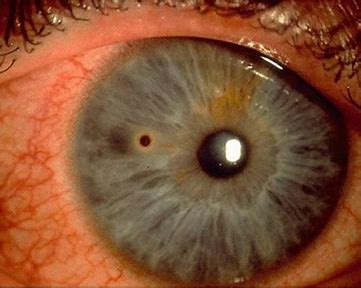 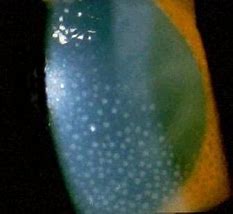 Numbers Attending Eye Casualty, Belfast HSCT
N.I PEARS
Telephone First
No. of Patients/Month
CCG eReferral
PEARS PLUS PILOT
COVID 19
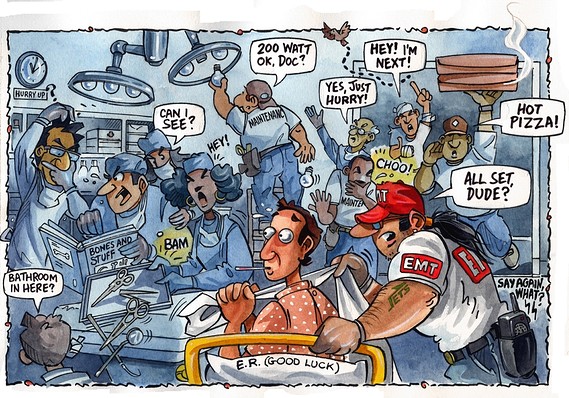 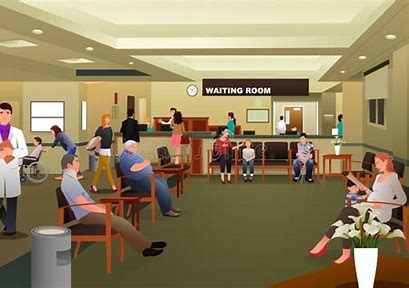 The Cataract Pathway……Why Cataract?
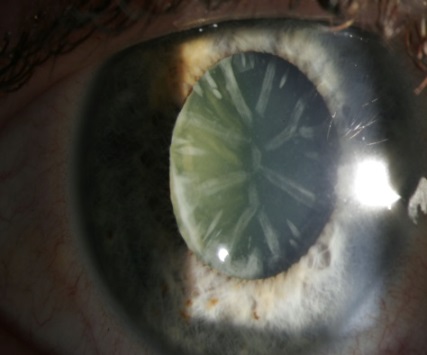 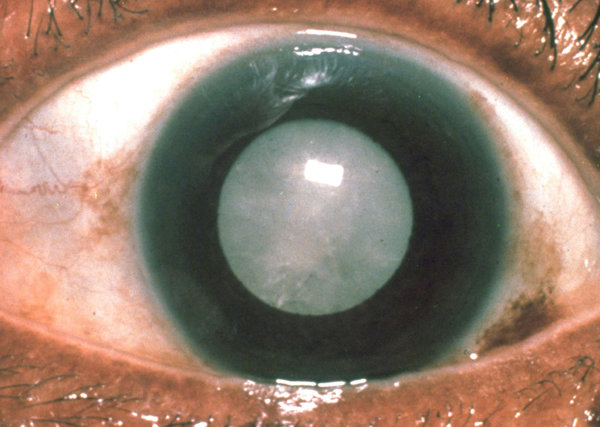 Most common elective surgical procedure worldwide
Safe, effective procedure
10% of IPDC waiters are for ophthalmology
Ranked high in ‘quality of life’ change for patients
Royal College of Ophthalmologists CalculatorPopulation & Cataract 10 year predictions
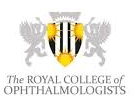 This is large scale change, and LCS involves people…..
We cannot change by:

Changing structures alone
Changing processes alone
Changing behaviours alone
MATURITY
Implementation
SYNERGY
Planning
DISRUPTION
Southern Trust DPU Run Times
Another number…..The ‘Degree of Surgical Difficulty’ (DSD)
The impact of case complexity (degree of surgical difficulty - DSD) continues to undermine high flow lists, particularly at MUH and STH where theatre run time are generally restricted to 210 minutes.

Early analysis suggests that the majority of patients on the surgical waiting list are now complex (DSD3+) with this impacting on theatre throughput and efficiency; this appears most acute at STH & Downe sites, but may be across all sites.
Significant achievement
 
Number of patients waiting over one year on the surgical waiting list
March 2021 	3,707
 
Sept 2023	282
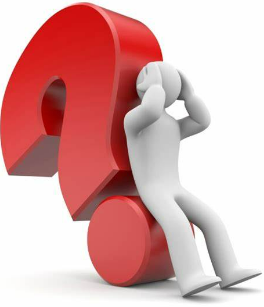 Significant Issue

The impact of restricted funding for IS/WLI into
2023/24 will undermine performance as support from the Independent Sector is discontinued and the demand-capacity gap increases
Acknowledgements


BHSCT Eye Casualty Team (Audits: 2017, 2019, 2021, 2023) – Mr D Armstrong, Dr D Burns, Dr Katie Graham, Deirdre Burns, Dr Nic Cotton, Dr Suhair Twaij

BHSCT Glaucoma Service Team – Dr A Knox, Dr M Napier, Prof A Azuara Blanco

SPPG – Performance, Safety and Service Improvement Team
Outcomes
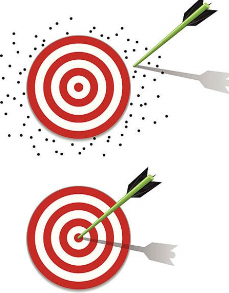 How to avoid hitting the target but missing the point…
People-centred, outcomes-focused, collaborative.
Progress over perfection
Pursue efficiency and consistency
Build resilience
Work within collaborative frameworks
Share outcomes: reporting & regular feedback cycles
In closing…
Thank you.

		Raymond.curran@hscni.net